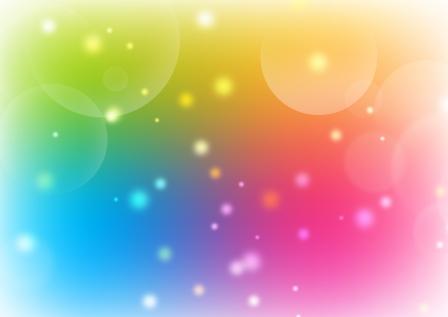 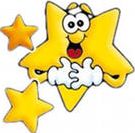 Отчет о работе    
старшего воспитателя 
МБДОУ «Детский сад «Тополек»
Писковой Н.А.
2015-2016г.
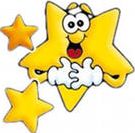 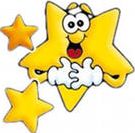 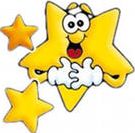 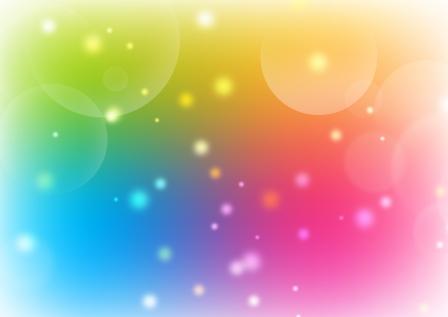 Районный конкурс                                         «История детского сада»
1 место
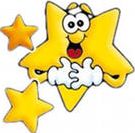 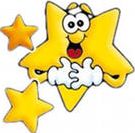 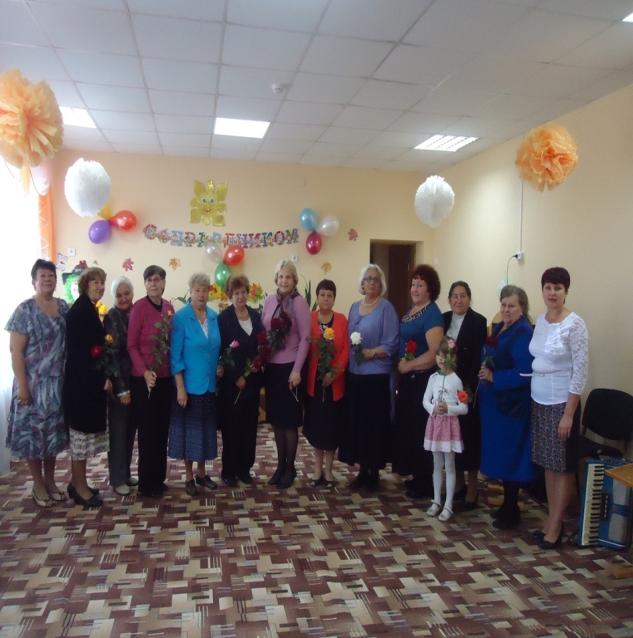 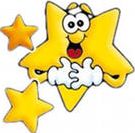 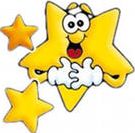 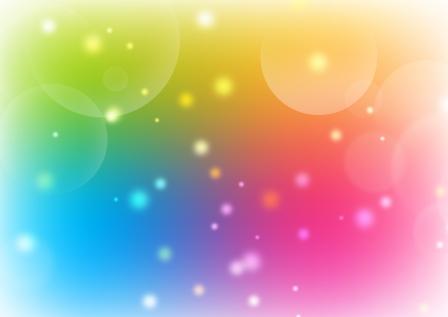 Районный конкурс                                         «История детского сада»
1 место
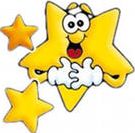 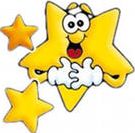 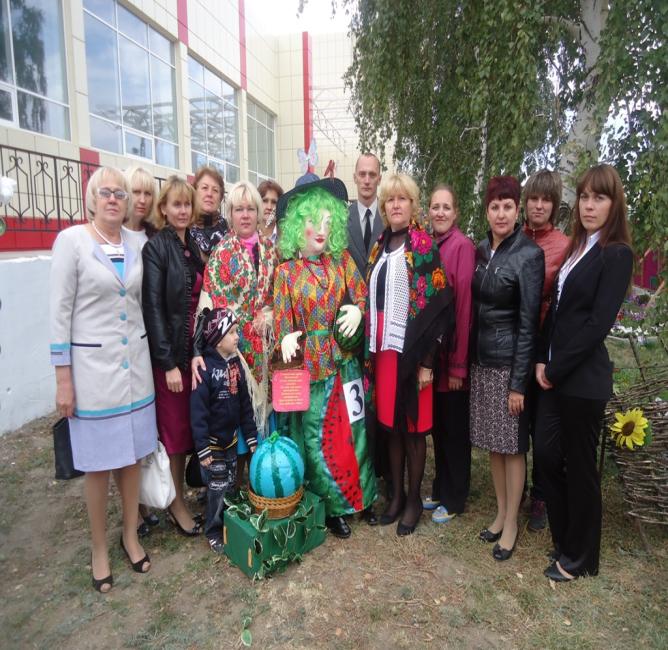 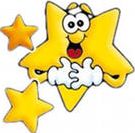 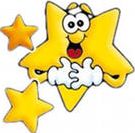 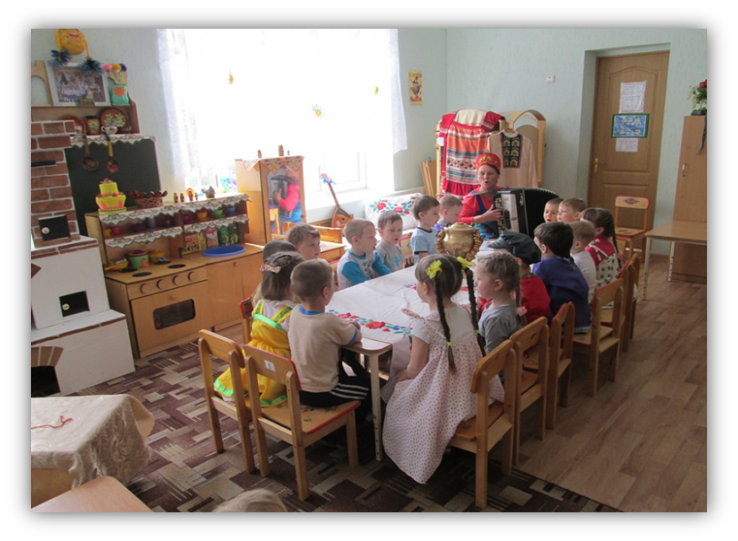 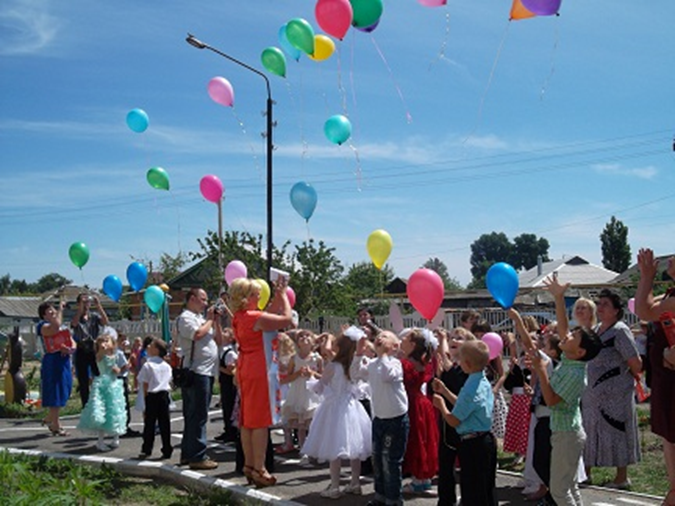 Участие в региональном конкурсе  
«Детские сады – детям»
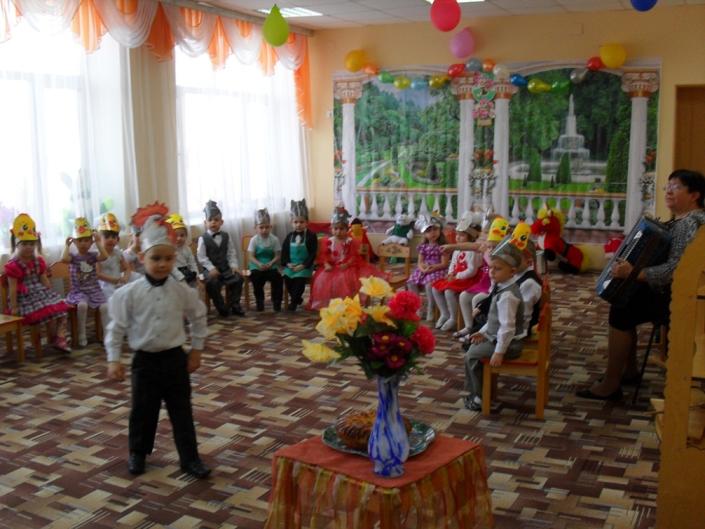 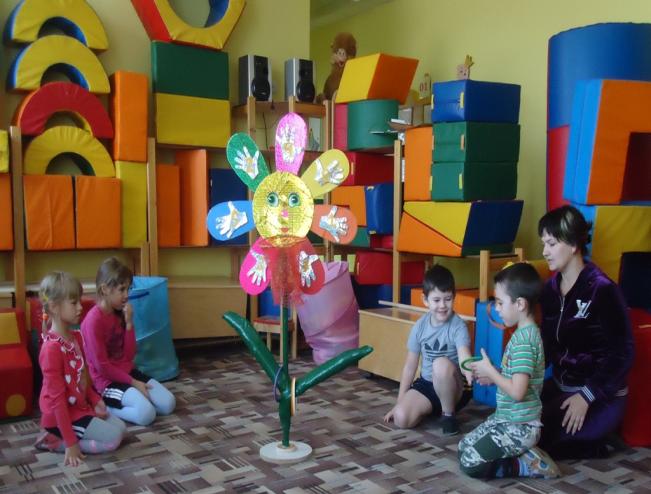 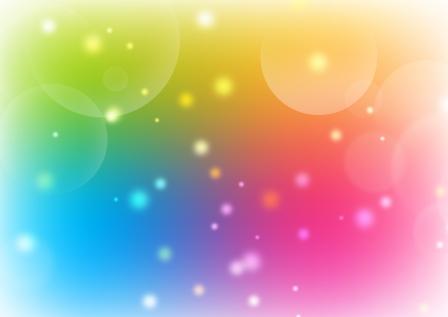 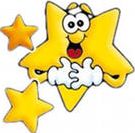 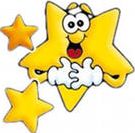 Установочный педсовет
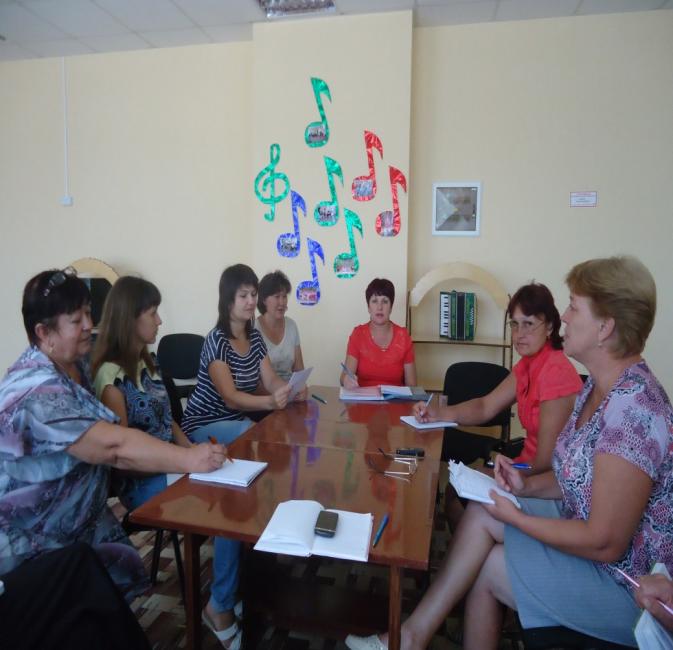 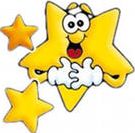 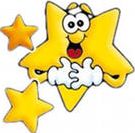 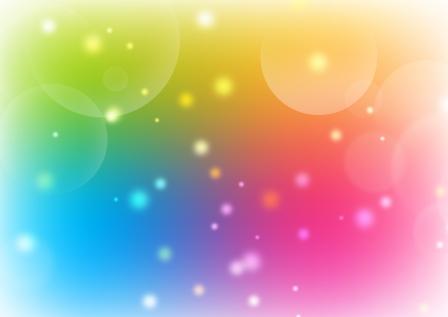 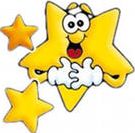 Методическое объединение 
«Методы  активизации воспитательного процесса»
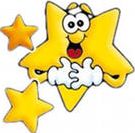 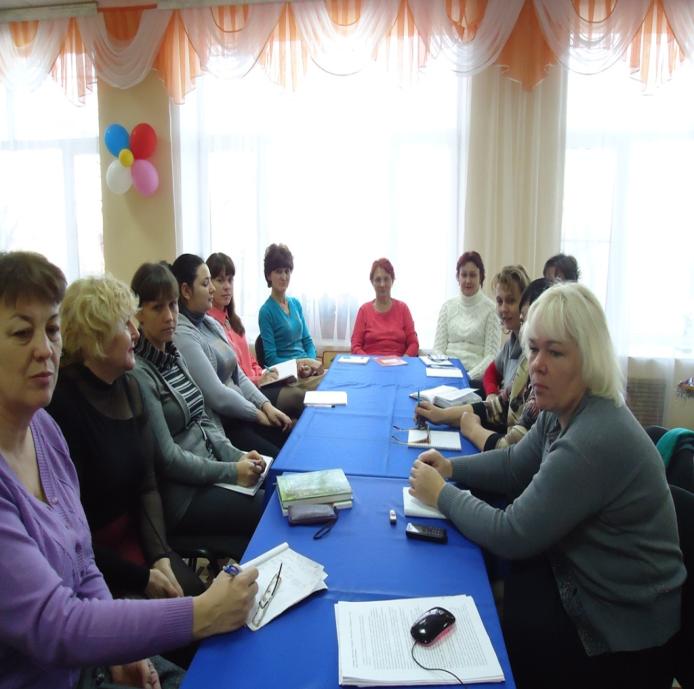 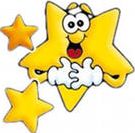 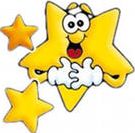 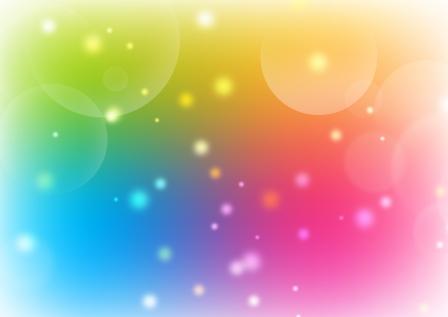 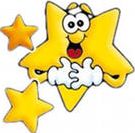 Работа с молодыми педагогами «Образовательные области ФГОС ДО»  
 Анкетирование    «Педагогические затруднения в образовательном процессе».
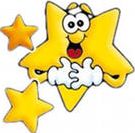 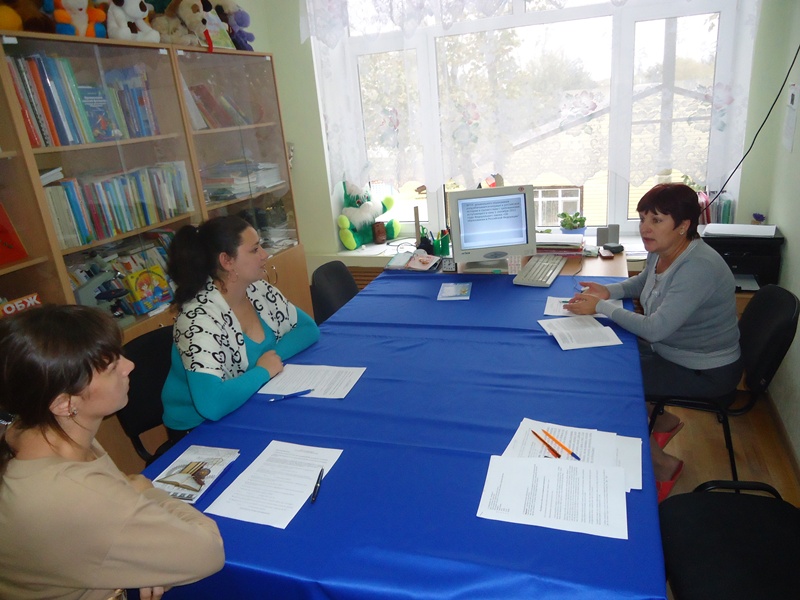 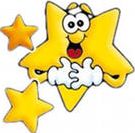 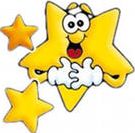 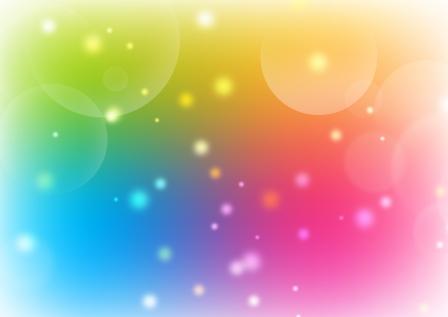 Методическое объединение                          «Духовно-нравственное развитие»
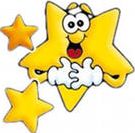 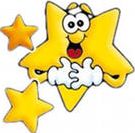 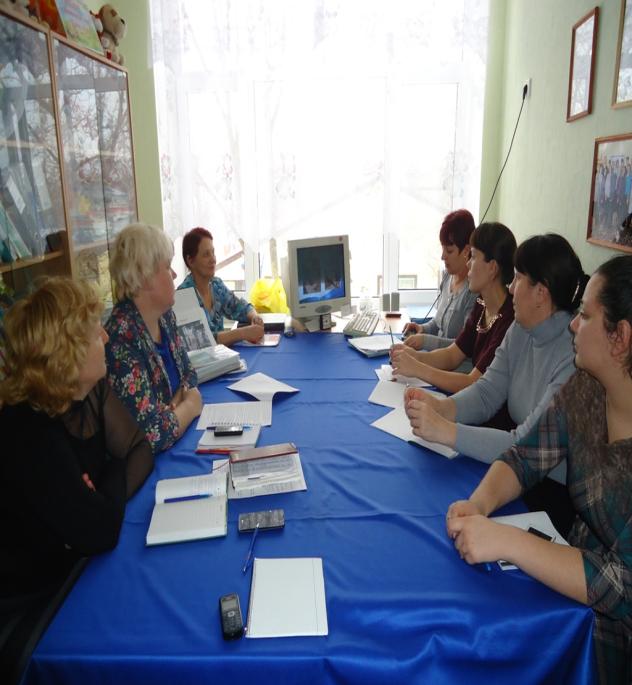 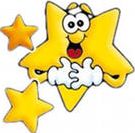 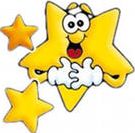 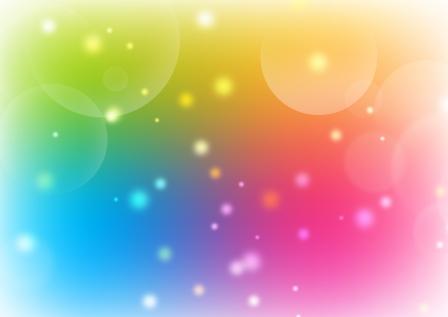 Методическое объединение 
«Методы  активизации воспитательного процесса»
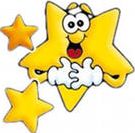 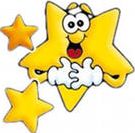 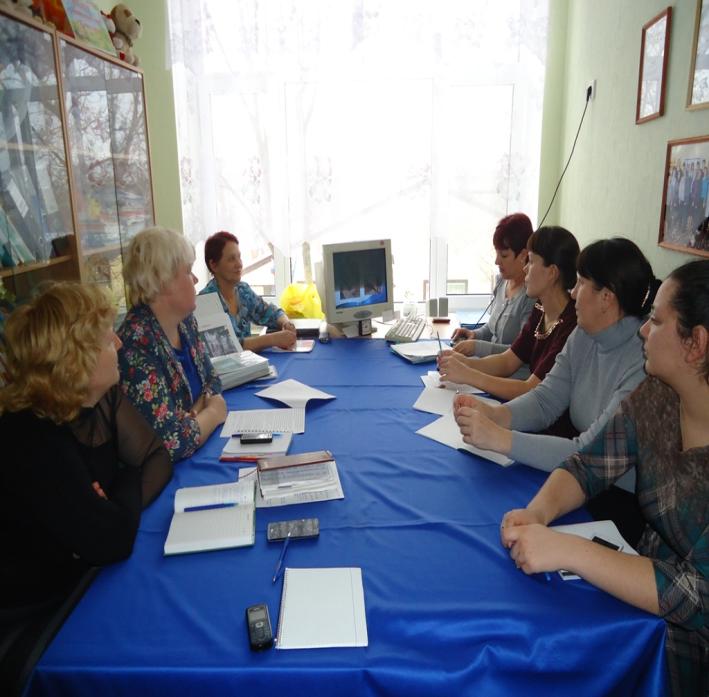 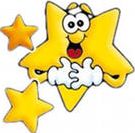 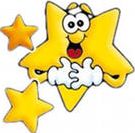 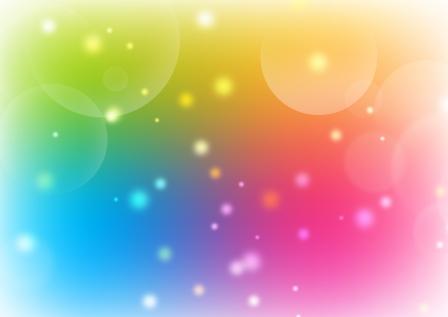 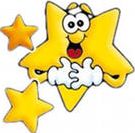 Методическое объединение 
«Методы  активизации воспитательного процесса»
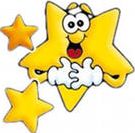 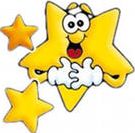 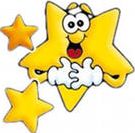 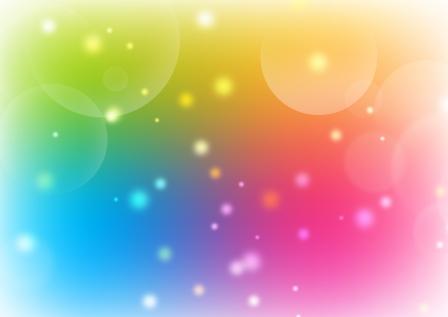 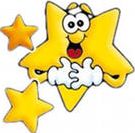 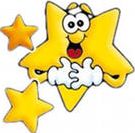 Родительское собрание
Родительское собрание
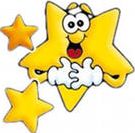 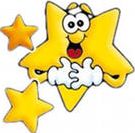 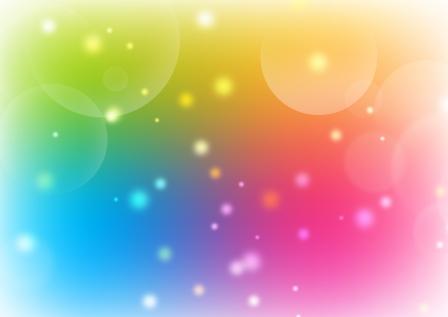 Педагогический педсовет «Здоровьесбережение- ключевой момент в контексте с ФГОС ДО»
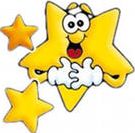 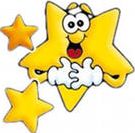 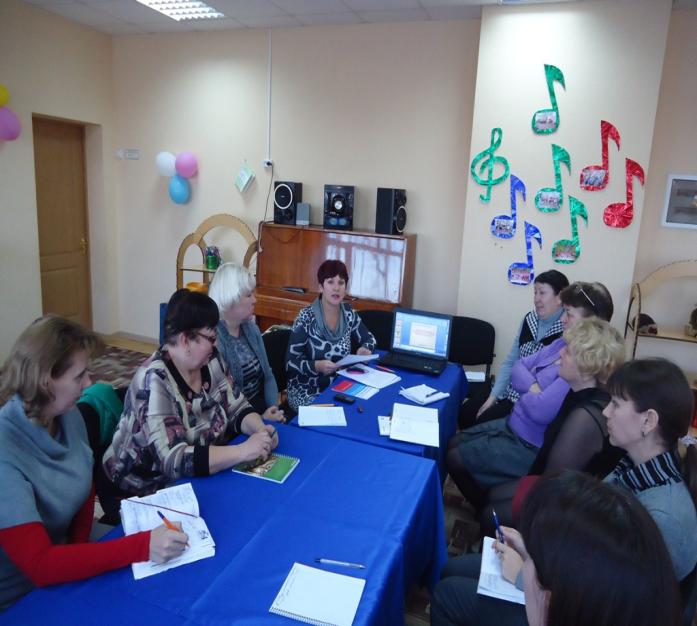 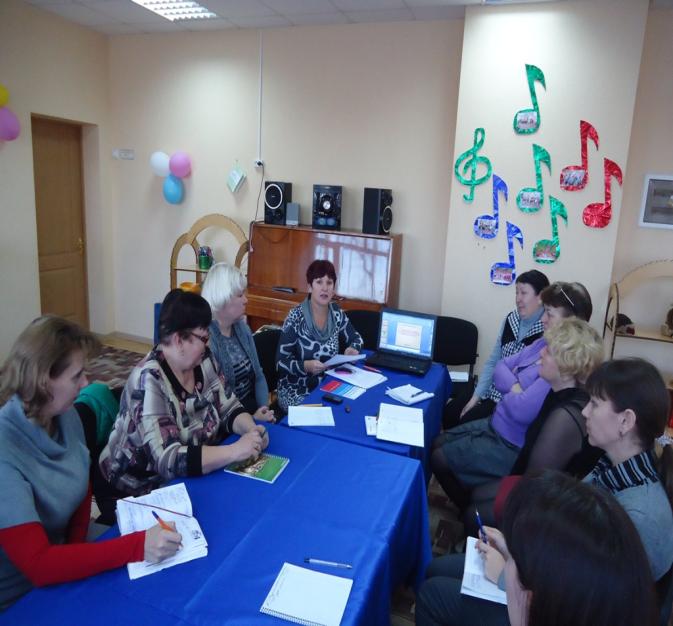 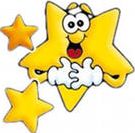 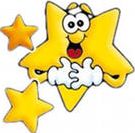 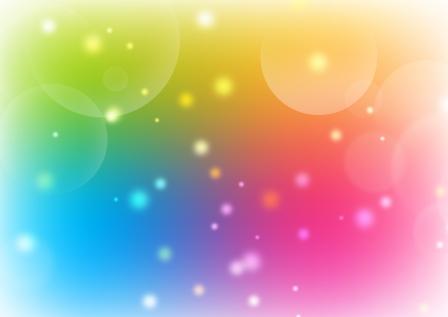 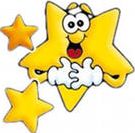 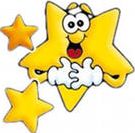 КВН   «Самые обаятельные                      и привлекательные»
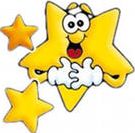 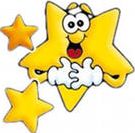 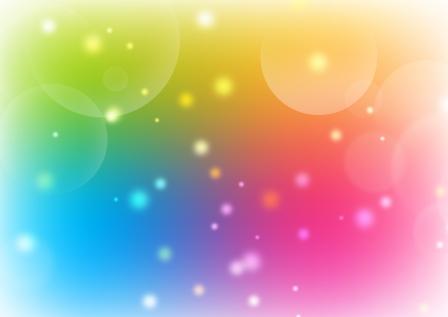 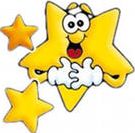 Районный конкурс «Лучшая акция по ПДД»
1 место
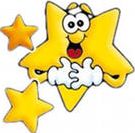 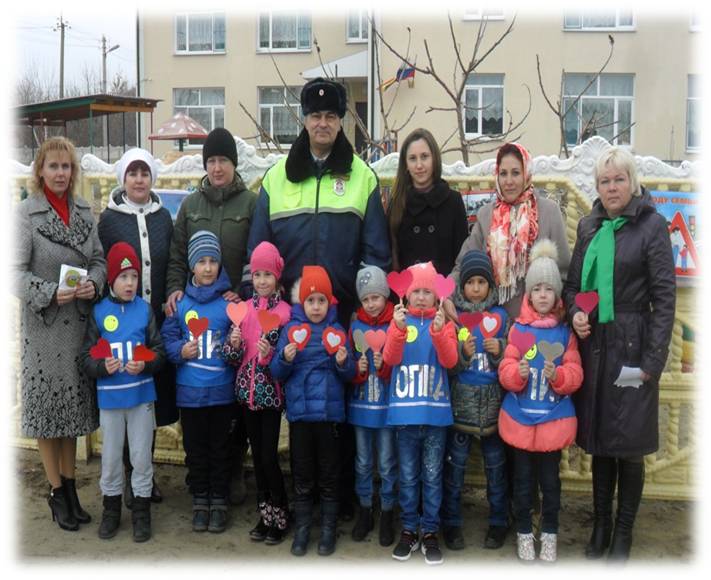 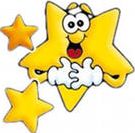 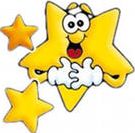 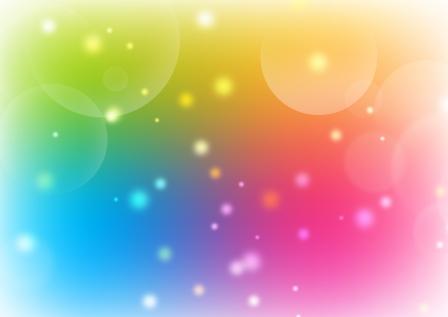 1 место в региональном конкурсе «Лучшая акция ПДД»
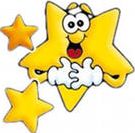 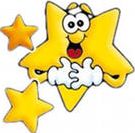 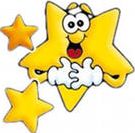 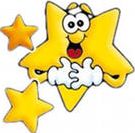 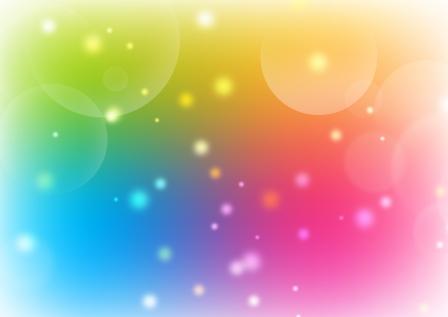 Всероссийский конкурс «Российская организация высокой социальной эффективности -2015г»
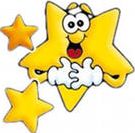 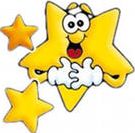 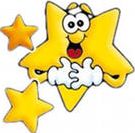 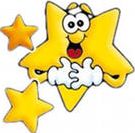 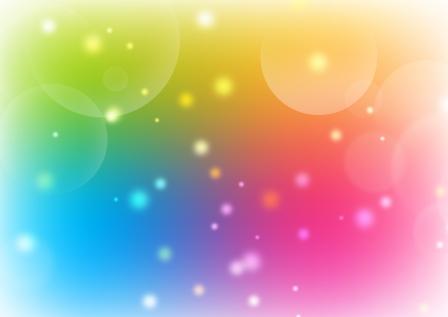 Педсовет –деловая игра                                          «Речевое развитие дошкольников в соответствии с требованиями ФГОС ДО»
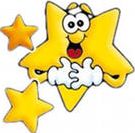 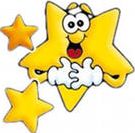 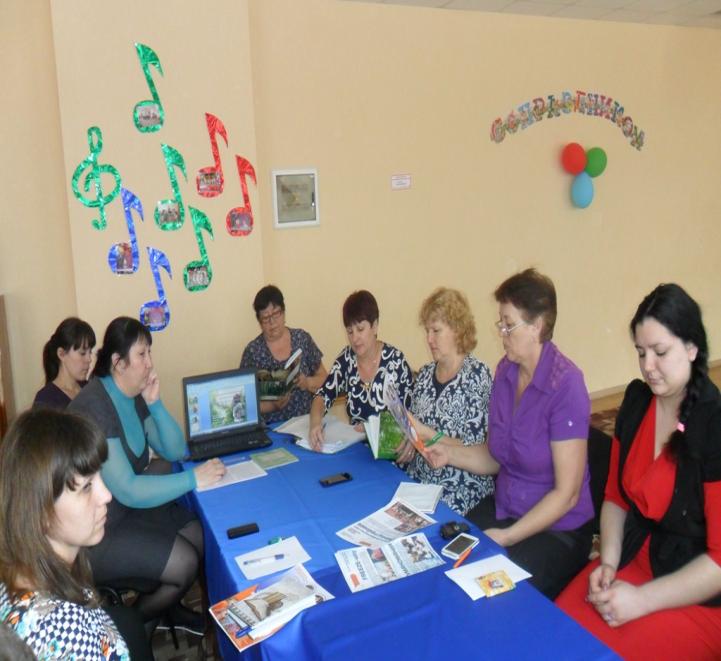 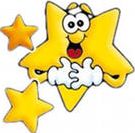 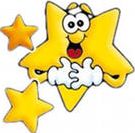 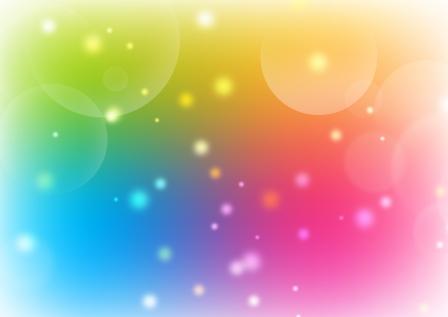 Участие во Всероссийском дистанционном  конкурсе                                  «Радуга открытий  »
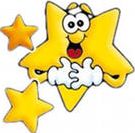 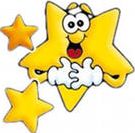 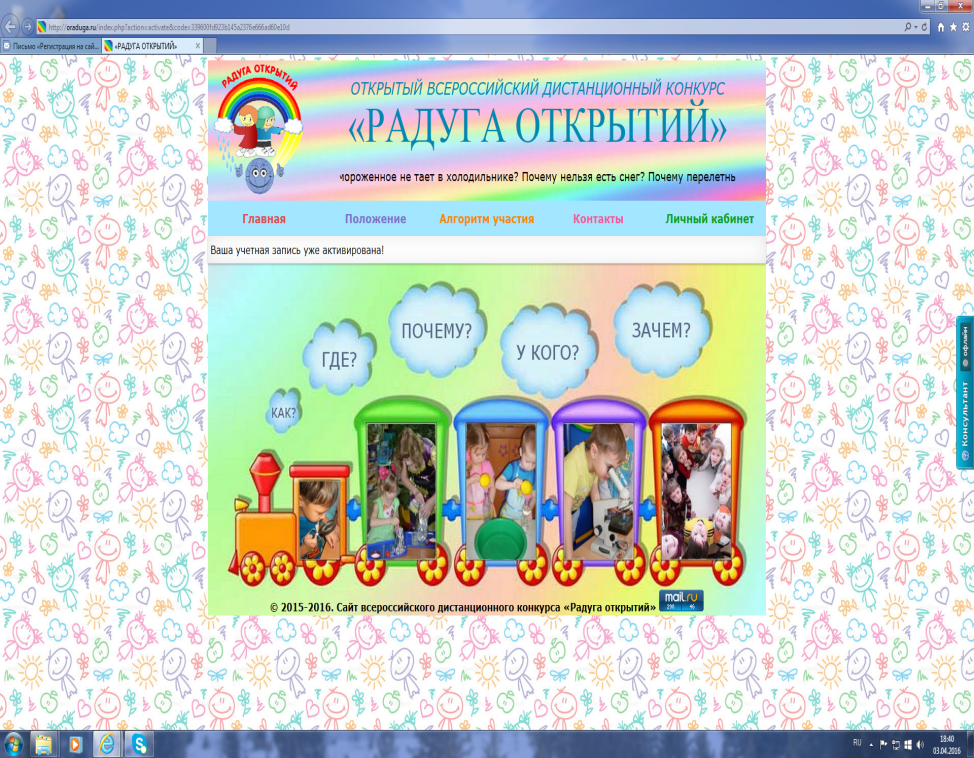 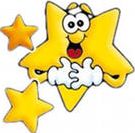 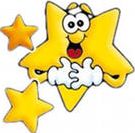 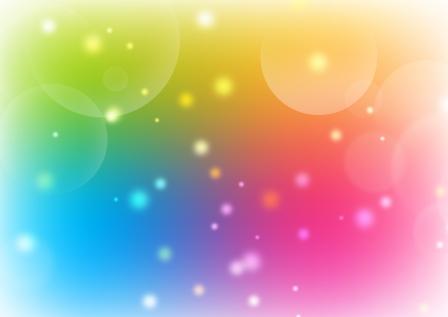 Грамоты 2015-2016г.
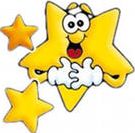 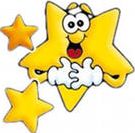 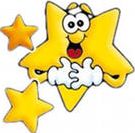 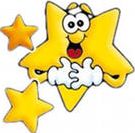 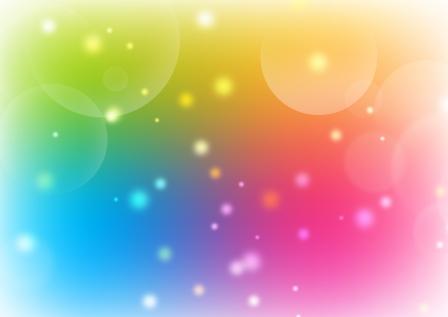 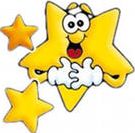 Грамоты 
2015-2016г.
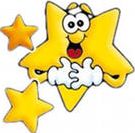 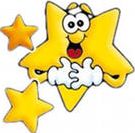 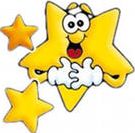